Klimatske promjene u zavičaju
(Igra asocijacije)
Adrijana Leko, OŠ dr. Franjo Tuđman, Šarengrad
4. dio: Klimatske promjene u zavičaju u ljeto
Pravila igre: 
Učenik klikom otvara polje.
Nakon pročitanog pojma pokušava odgonetnuti rješenje pojedinog stupca ili eventualno konačnog rješenja.
D 1
B 1
C 1
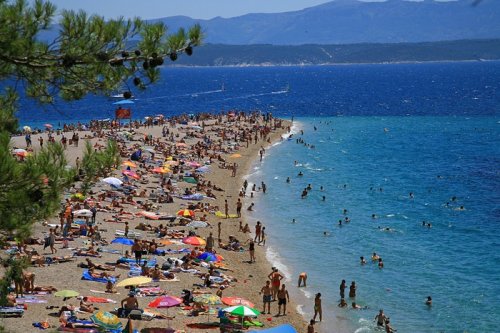 A 1
B 2
A 2
D 2
C 2
B 3
A 3
D 3
C 3
A
C
D
B
KONAČNO RJEŠENJE 1